Keeping the Pressure on Archived NRTI Resistance: Switching to Bictegravir/Emtricitabine/Tenofovir Alafenamide (B/F/TAF) Triple Therapy in Study 4030
Rima Acosta, Madeleine Willkom, Kristen Andreatta, Hui Liu, Ross Martin, Aiyappa Parvangada, Hal Martin, Sean Collins, and Kirsten L. White
Gilead Sciences, Inc., Foster City, CA, USA


Presented at: The 10th IAS Conference on HIV Science (IAS 2019)
July 21-24, 2019, Mexico City, Mexico
Poster: MOPEB241
Background
Bictegravir/emtricitabine/tenofovir alafenamide (B/F/TAF) is approved in Mexico, by the US FDA, EMA, and in other countries for treatment of HIV-1 infection; treatment-naïve and virologically suppressed without resistance to the components1,2
B/F/TAF safety and efficacy have been demonstrated in controlled clinical trials
Treatment-naïve adults: 2 Phase 3 studies of 634 participants through 96 weeks3-6
Suppressed switch adults: 4 Phase 3 studies of 1090 participants through 48 weeks7-10
Suppressed switch in adolescents and children: 1 Phase 2/3 study of 100 participants through 48 weeks11
No treatment-emergent resistance has been detected in clinical trial participants taking B/F/TAF
Proviral DNA genotyping (archive assays) can detect transmitted or acquired drug resistance in suppressed patients but can be insensitive in reporting all prior resistance substitutions12-14
Study GS-US-380-4030 allowed for enrollment of participants with known or suspected resistance to NRTIs, PIs, and/or NNRTIs and randomized them in a 1:1 ratio to switch to B/F/TAF or dolutegravir (DTG) + F/TAF
Here, we present viral resistance analyses of Study GS-US-380-4030 from baseline through Week 48
Acosta, IAS, 2019, Poster #MOPEB241
2
Methods: Figure 1. GS-US-380-4030 Study Design
Adults with HIV on DTG + F/TAF or DTG + F/TDF
HIV-1 RNA < 50 c/mL for
≥ 3 months if no NRTI resistance
≥ 6 months if NRTI resistance is known or suspected
Any NRTI, NNRTI, or PI resistance was allowed
No documented INSTI resistance or confirmed virologic failure on an INSTI-containing regimen
Primary Endpoint
HIV-1 RNA ≥ 50 c/mL
(4% non-inferiority margin)
Phase 3, randomized, double-blind, multicenter, active-controlled study
Week 0
48
B/F/TAF QD
n=284
DTG + F/TAF placebo QD
N=565
1:1
DTG + F/TAF QD
n=281
B/F/TAF placebo QD
Randomization stratified by:
F/TAF vs F/TDF at baseline
Documented or suspected history of NRTI resistance
Acosta, IAS, 2019, Poster #MOPEB241
3
Methods, cont.
NRTI resistance was classified into 3 categories used to stratify at randomization. For participants that qualified for more than one resistance category, the higher resistance category was prioritized: 1, then 2, then 3 as shown below
a. TAMs are M41L, D67N, K70R, L210W, T215F/Y, and K219Q/E/R/N.
Acosta, IAS, 2019, Poster #MOPEB241
4
Methods, cont.
Stratification Category: Assigned by the investigator at randomization based on review of HIV-1 historical genotypes, phenotypes (if available), and antiretroviral treatment history
Final Category: Assigned post-randomization based on cumulative historical data, investigator assessment of suspected resistance, and baseline genotyping using proviral DNA genotype (GenoSure Archive assay, Monogram Biosciences)
No genotypic data and no suspicion of resistance was assigned to category 3
36% (206/565) of participants had both a historical and proviral genotype
If one genotype showed resistance and the other did not, the resistant genotype was used
Proviral assay limitations
Cellular APOBEC-mediated hypermutation may introduce STOP codons and some substitutions associated with drug resistance (E138K, M184I, and M230I in RT; G163R in IN). Utilization of bioinformatics filters to remove hypermutated deep sequence reads mitigates over-reporting of these substitutions
Lack of sensitivity to detect resistance substitutions that had been previously reported by plasma HIV-1 RNA genotyping. For example only 43% of previously documented M184V/I was detected by the archive assay in one recent study12
Historical Genotype
HIV-1 RNA ≥ 400 c/mL
Proviral DNA
HIV-1 RNA < 50 c/mL
Any Genotypic Data
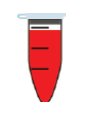 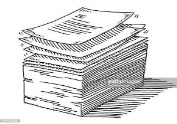 +
=
83% (470/565)
Acosta, IAS, 2019, Poster #MOPEB241
5
50% (285/565)
69% (391/565)
Methods, cont.
Virologic outcomes were assessed at Week 48 by U.S. FDA-defined Snapshot algorithm and the LOCF (Last Observation Carried Forward) method
Resistance analysis population (RAP) included any participant with virologic rebound and no subsequent resuppression of HIV-1 RNA
Confirmed virologic failure: Two consecutive HIV-1 RNA tests ≥ 50 c/mL, with HIV-1 RNA ≥ 200 c/mL at the confirmation test
HIV-1 RNA ≥ 200 c/mL at Week 48 or last visit on study drug (did not require confirmation)
Population genotype and phenotype were conducted at confirmed virologic failure, Week 48, or last visit for reverse transcriptase (RT), protease (PR), and integrase (IN) (Monogram Biosciences)
A multivariate logistic regression model (n=470 with documented historical or proviral genotype) assessed risk factors for baseline NRTI resistance and for M184V/I mutation using stepwise selection with significance level for entry (SLE) α = 0.20 and significance level for stay (SLS) α = 0.05
Intrinsic predictors—Age group, sex, race, ethnicity, BMI, CKD stage, region
HIV specific variables at baseline—CD4, HIV RNA, HIV acquisition risk factor, HIV disease status, time since ART start, prior use of each class of ART 3rd agent, number of prior 3rd agents, baseline ARV regimen and duration, PI resistance or NNRTI resistance at baseline
Acosta, IAS, 2019, Poster #MOPEB241
6
Table 1. Study GS-US-380-4030 HIV-1 Primary Drug Resistance Substitutions
Acosta, IAS, 2019, Poster #MOPEB241
7
Results: Table 2. Baseline Characteristics
Acosta, IAS, 2019, Poster #MOPEB241
8
Table 3. Pre-Existing NRTI Resistance
20 participants stratified to categories 1 or 2 based on investigator suspected NRTI resistance (19 participants category 2, and 1 participant category 1) which were not confirmed by historical genotype or proviral DNA genotype.
Includes K65R/E/N, or 3 or more thymidine analogue mutations (TAMs) that include M41L or L210W, or T69 insertions.
Acosta, IAS, 2019, Poster #MOPEB241
9
Figure 2. Virologic Outcome by FDA Snapshot at Week 48 (Overall Population)
B/F/TAF (n=284)
DTG+ F/TAF (n=281)
Virologic Outcome
Treatment Difference in % with RNA ≥ 50 c/mL,  (95.001% CI)
Favors
 B/F/TAF
Favors  
 DTG + F/TAF
Participants, %
HIV-1 RNA≥ 50 c/mL
HIV-1 RNA< 50 c/mL
No Virologic
Data
3 
281
265
284
256
281
18 
284
22 
281
1 
284
Switching to B/F/TAF was non-inferior to remaining on DTG + F/TAF
No participant with pre-existing NRTI resistance had HIV-1 RNA ≥ 50 c/mL at Week 48 or last visit
0
4%
Acosta, IAS, 2019, Poster #MOPEB241
10
Table 4. Frequency of Baseline NRTI Resistance-Associated Substitutions
a.  Substitutions were detected by historical genotype, proviral DNA Archive genotype, or both.
b.  Of the 81 participants with M184V/I, 71 had M184V alone; 6 had M184I alone; and 4 had both M184V and I.
Acosta, IAS, 2019, Poster #MOPEB241
11
Table 5. Frequency of Other Resistance-Associated Substitutions
a.  Substitutions were detected by historical genotype, proviral DNA Archive genotype, or both.
b.  Rilpivirine resistance substitutions (RPV-R) are L100I, K101E/P, E138A/G/K/Q/R, V179L, Y181C/I/V, Y188L, H221Y, F227C, and M230I/L in RT.
Acosta, IAS, 2019, Poster #MOPEB241
12
Table 6. Week 48 Virologic Outcome by FDA Snapshot, NRTI Resistance Categories
No participant from either treatment arm with known or suspected NRTI resistance had HIV-1 RNA ≥ 50 copies/mL at Week 48 or last visit
Includes K65R/E/N, or 3 or more thymidine analogue mutations (TAMs) that include M41L or L210W, or T69 insertions.
All participants with known or suspected NRTI resistance who did not have HIV-1 RNA < 50 c/mL at Week 48 had missing data in the Week 48 window and were virologically suppressed at their last visits.
Acosta, IAS, 2019, Poster #MOPEB241
13
Figure 3. Week 48 Virologic Outcome by the LOCF Method, NRTI Resistance Categories
Virologic Outcome HIV-1 RNA < 50 c/mL by LOCFa
B/F/TAF (n=284)
DTG+ F/TAF (n=281)
Participants, %
No NRTI resistance
M184V/I
Overall
K65R or ≥ 3 TAMsb
Other NRTI resistance
209 
212
211 
212
53 
53
34 
34
55 
55
47 
47
14 
14
16 
16
276 
279
282 
283
a.  The LOCF outcome analysis did not include 3 participants (1 B/F/TAF; 2 DTG + F/TAF) who had no on-treatment post-baseline data.
b.  Includes K65R/E/N, or 3 or more TAMs that include M41L or L210W, or T69 insertions.
Acosta, IAS, 2019, Poster #MOPEB241
14
Figure 4. Week 48 Virologic Outcome by the LOCF Method, Genotypic Resistance
Virologic Outcome HIV-1 RNA < 50 c/mL by LOCFa
B/F/TAF (n=284)
DTG+ F/TAF (n=281)
Participants, %
INSTI-R
NRTI-R
NNRTI-R
PI-R
5 
5
15 
15
23 
23
15 
15
57 
57
60 
61
55 
55
63 
63
The LOCF outcome analysis did not include 3 participants (1 B/F/TAF; 2 DTG + F/TAF) who had no on-treatment post-baseline data.
Acosta, IAS, 2019, Poster #MOPEB241
15
Table 7. Week 48 Resistance Analysis of Virologic Failures
Resistance analysis population included any participant with a confirmed viral rebound of HIV-1 RNA ≥ 50 c/mL, with the confirmatory HIV-1 RNA ≥ 200 c/mL through Week 48, or without confirmation if at the last visit, who did not resuppress while on study drug.
No participant developed treatment-emergent resistance through Week 48
The LOCF outcome analysis did not include 3 participants (1 B/F/TAF; 2 DTG + F/TAF) who had no on-treatment post-baseline data.
Acosta, IAS, 2019, Poster #MOPEB241
16
Table 8. Predictors of Pre-Existing NRTI Resistance or M184V/I by Multivariate Logistic Regression Model
Independent predictors of NRTI mutations and of M184V/I include a longer time since starting ART, a prior-PI containing regimen, Black race, and PI or NNRTI resistance 
M184V/I was present in:
42% (16/38) of participants with PI resistance, vs 15% (65/432) of participants without PI resistance
35% (41/118) of participants with NNRTI resistance, vs 11% (40/352) of participants without NNRTI resistance
Acosta, IAS, 2019, Poster #MOPEB241
17
Conclusions
Study 4030 was the first study of B/F/TAF to prospectively allow NRTI, NNRTI, and PI resistance
At Week 48, there were high rates of virologic suppression regardless of pre-existing NRTI resistance (93.3% B/F/TAF vs. 91.1% DTG + F/TAF)
High levels of NRTI resistance were present in the virologically suppressed participants enrolled in the study
14% had known or suspected NRTI resistance at screening, which increased to 24% using historical data and additional baseline proviral HIV-1 DNA genotyping
M184V/I was present in 81 participants, who all had HIV-1 RNA < 50 c/mL at Week 48 or last visit
Similar efficacy was shown in studies 1844 and 1878, where a high rate of virologic suppression was maintained in participants with M184V/I taking B/F/TAF (52/54, 96%)15
No participant with pre-existing NRTI resistance had HIV-1 RNA ≥ 50 c/mL at Week 48 or last visit
No treatment emergent resistance was observed in either arm
Presence of NRTI resistance at baseline, including M184V/I, was associated with a longer duration of ART, a prior PI-containing regimen, black race, and baseline PI or NNRTI resistance
A triple therapy regimen of B/F/TAF or DTG + F/TAF may be an effective treatment option for virologically suppressed patients with or without evidence of pre-existing NRTI resistance including M184V/I
Acosta, IAS, 2019, Poster #MOPEB241
18
References
BIKTARVY® (bictegravir, emtricitabine, and tenofovir alafenamide) Tablets for Oral Use Prescribing Information. Gilead Sciences, Initial US Approval 2018.
Biktarvy: EPAR – Product Information. European Medicines Association, 2018.
Gallant J, et al., The Lancet (2017) 390(10107): 2063-2072.
Sax PE, et al., The Lancet (2017) 390(10107): 2073-2082.
Wohl D, et al., The Lancet HIV (2019) 6(6): e355-e363.
Stellbrink HJ, et al., The Lancet HIV (2019) 6(6): e364-e372.
Daar ES, et al., The Lancet HIV (2018) 5(7): e347-e356. 
Molina JM, et al., The Lancet HIV (2018) 5(7): e357-e365.
Kityo C, et al., CROI (2018) Presentation #500.
Sax PE, et al., IAS (2019) Presentation #MOAB0105.
Gaur AH, et al., CROI (2019) Presentation #2571.
Perez-Valero I, et al., IAS (2018) Presentation #TUAB0104.
Andreatta K, et al., HIV Glasgow (2018) Presentation #P298.
Thielen A, European Meeting on HIV & Hepatitis (2018) Presentation #5.
Andreatta K, et al., European Meeting on HIV & Hepatitis (2019) Presentation #24, and data on file.
Acosta, IAS, 2019, Poster #MOPEB241
19
Acknowledgments
We extend our thanks to the participants and their families, study investigators and staff.  
These studies were funded by Gilead Sciences, Inc.
Acosta, IAS, 2019, Poster #MOPEB241
20